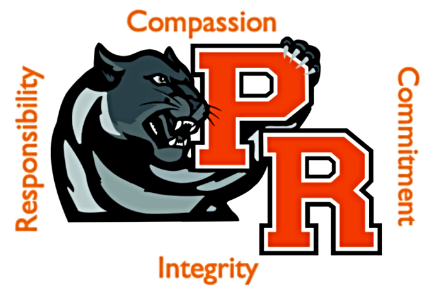 Century Site Improvements – Design Development
September 19th, 2022
Park Rapids Additions and Renovations
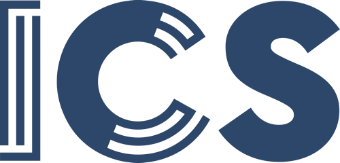 PARK RAPIDS PUBLIC SCHOOLS
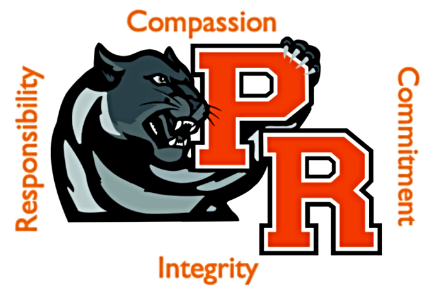 Secondary Design Development
We’ll Review the Following:
Plan Review
Schedule
Construction Estimate
Park Rapids Additions and Renovations
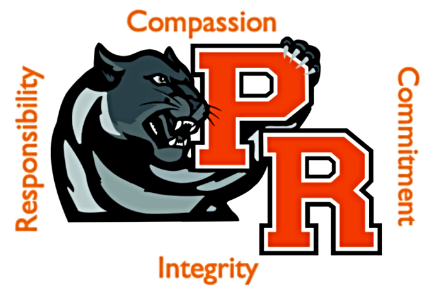 Referendum Plan
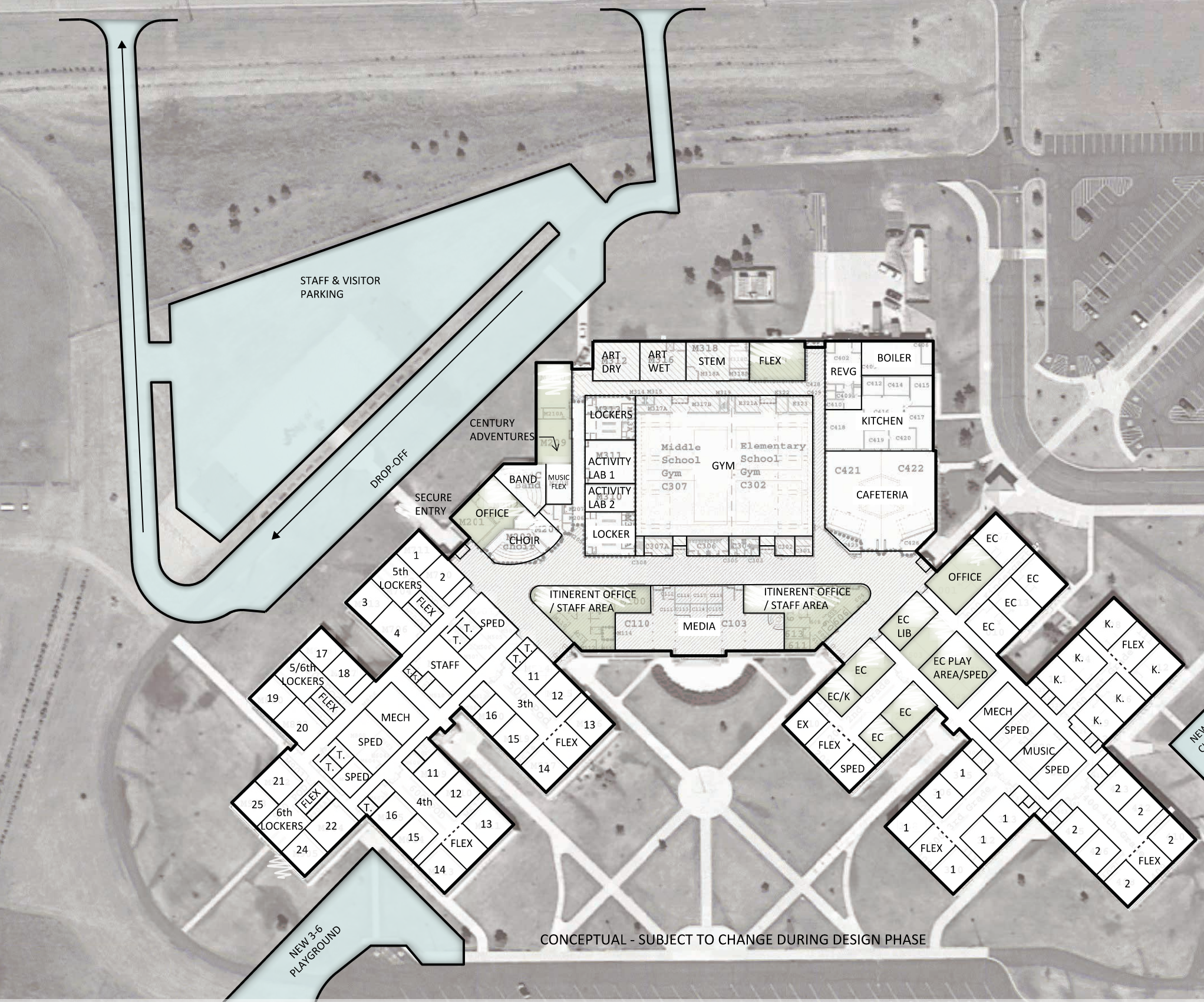 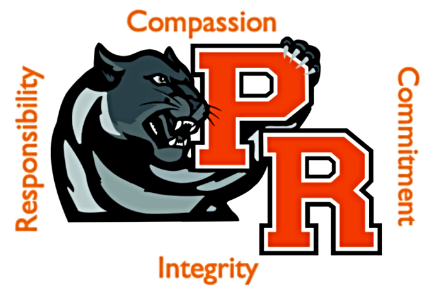 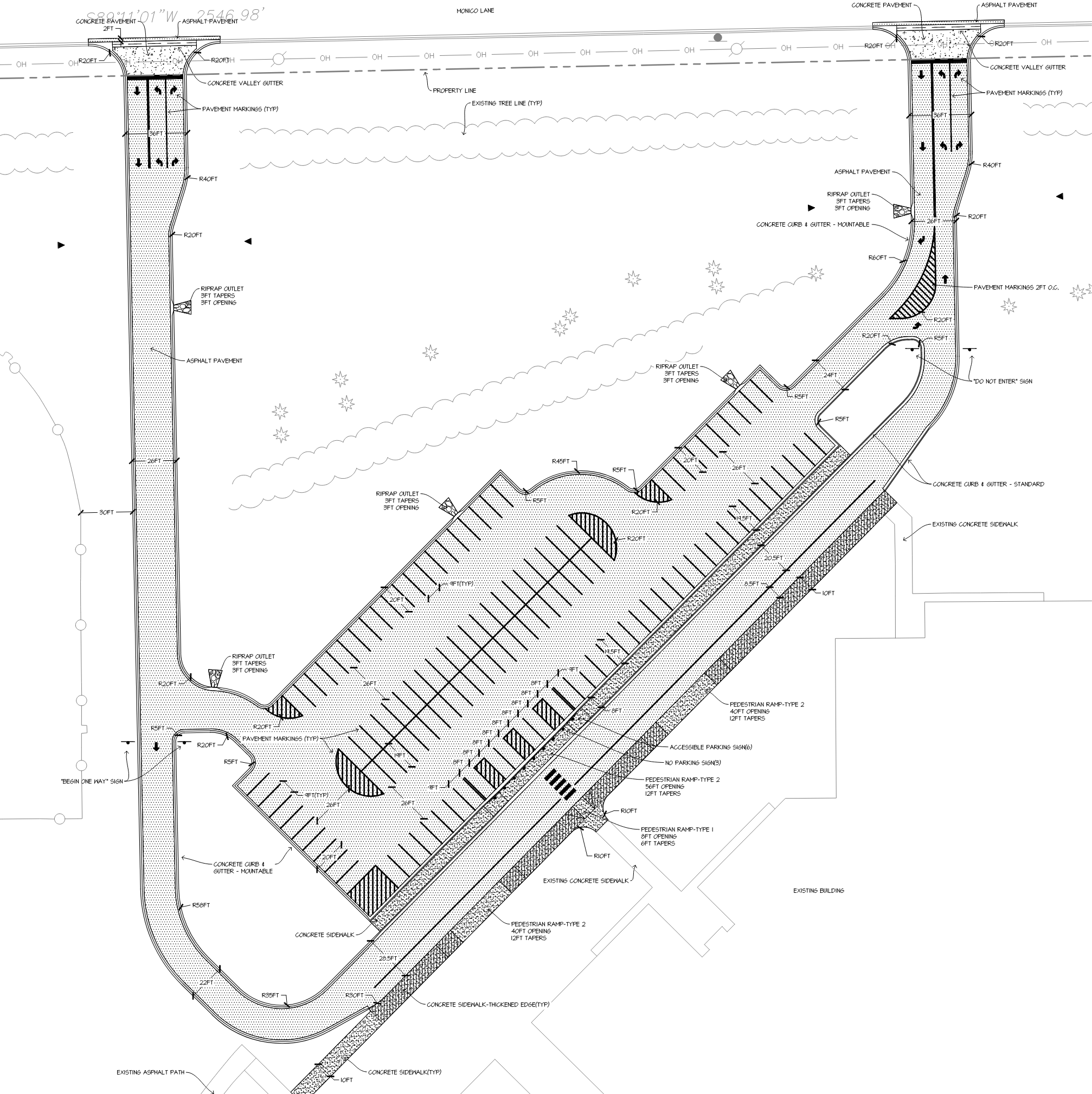 Plan Review
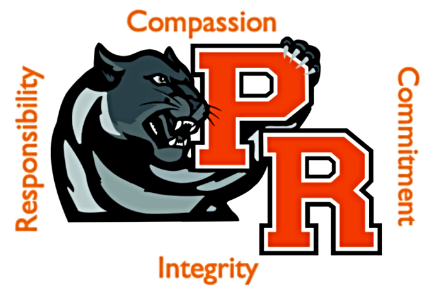 Plan Review
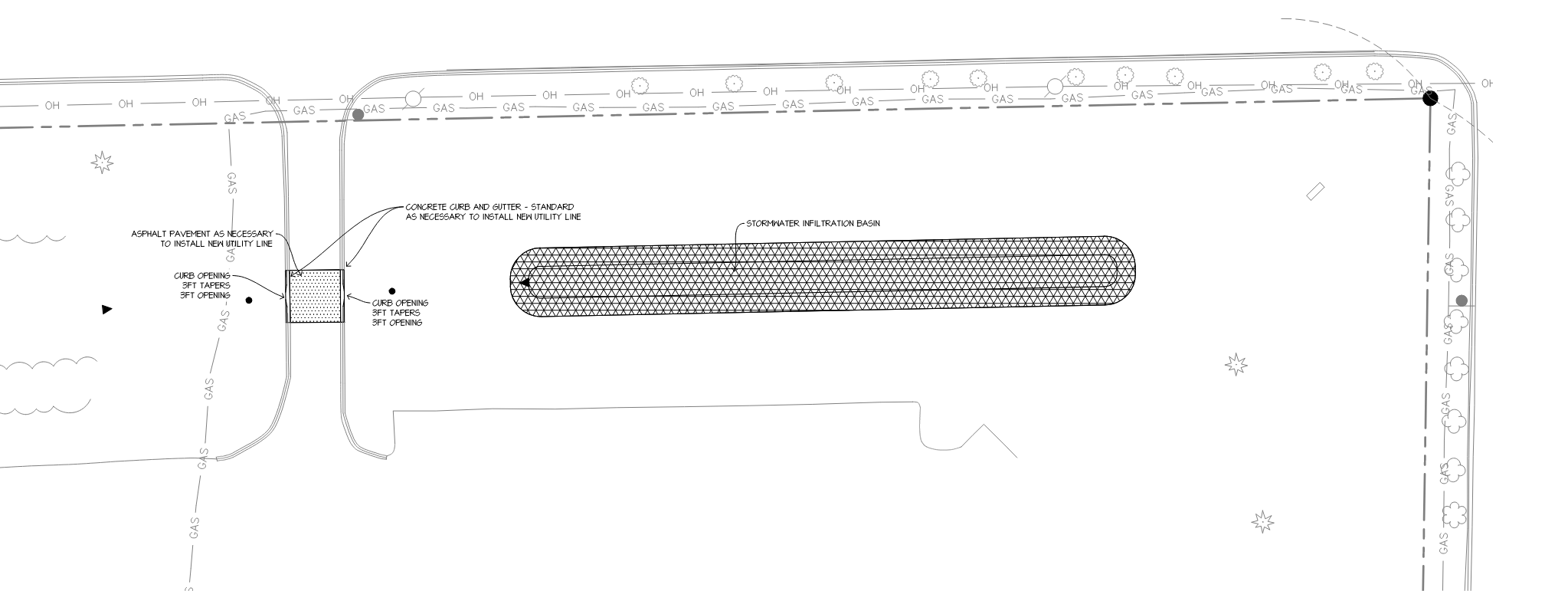 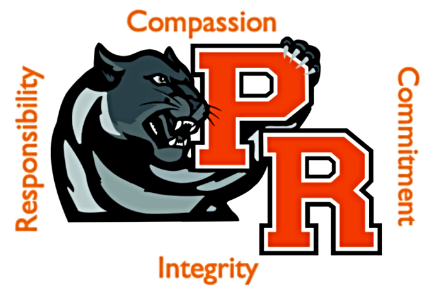 Plan Review
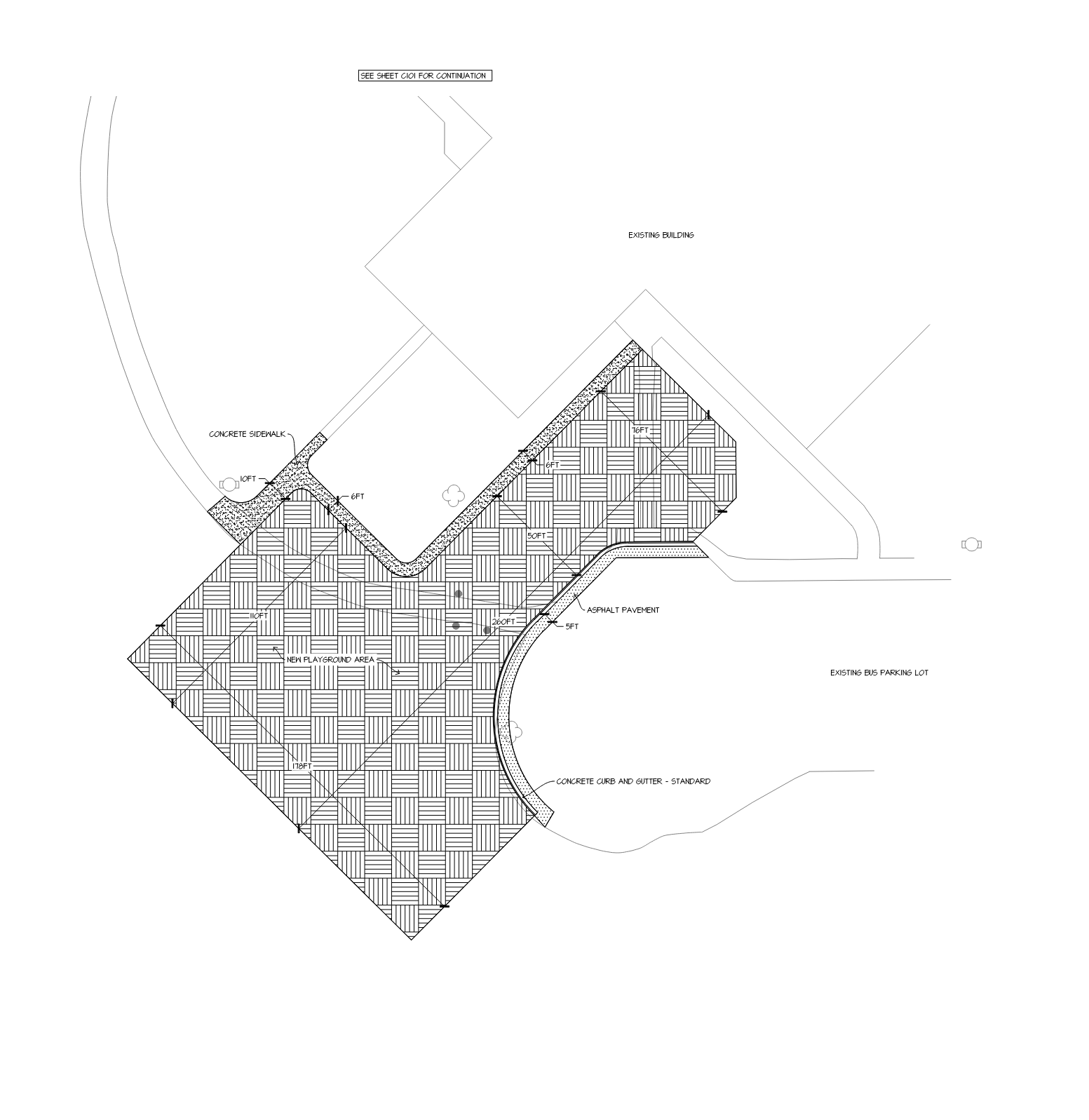 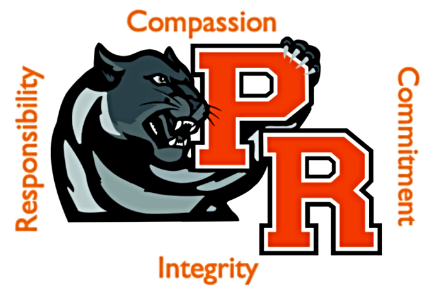 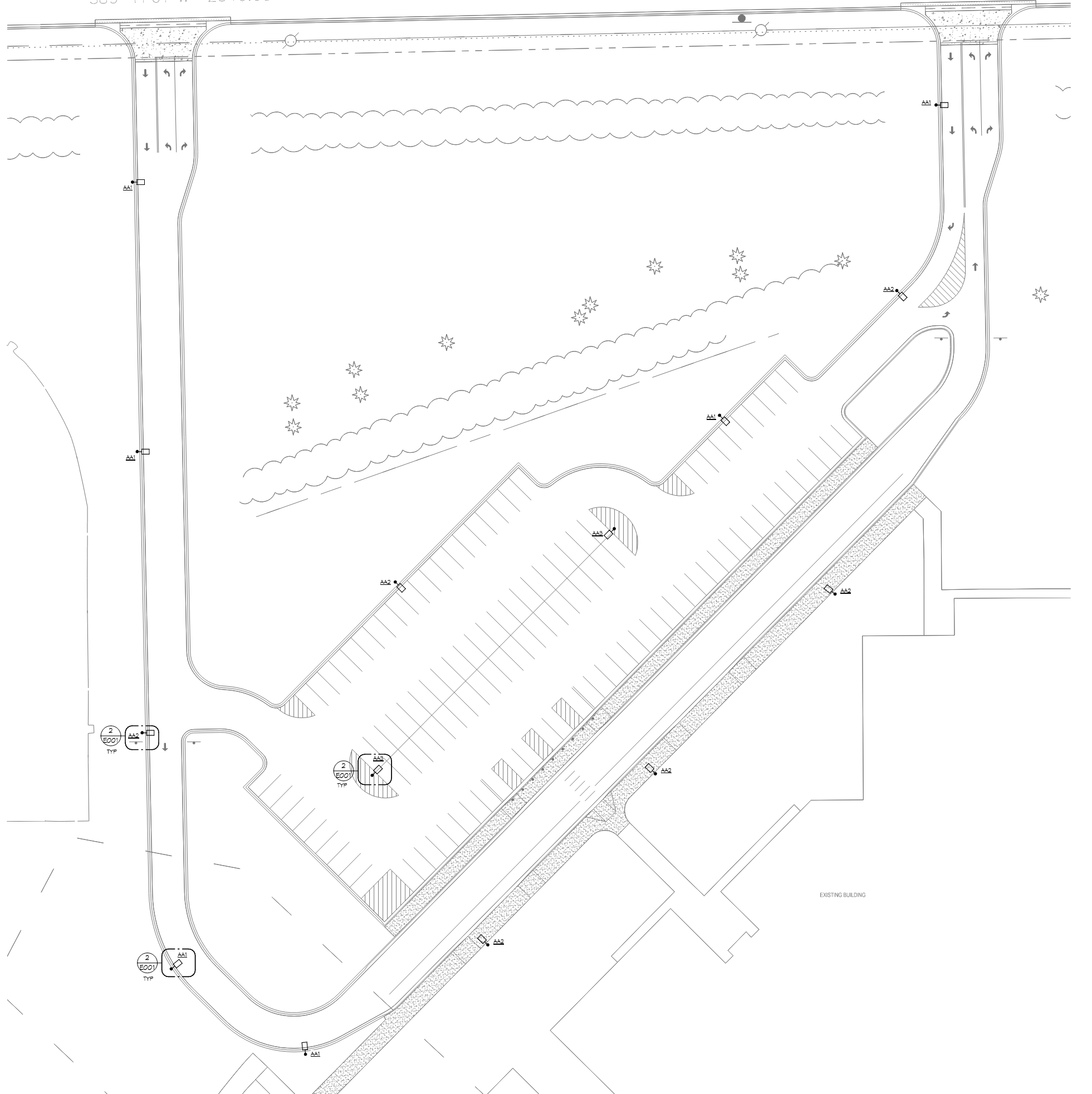 Plan Review
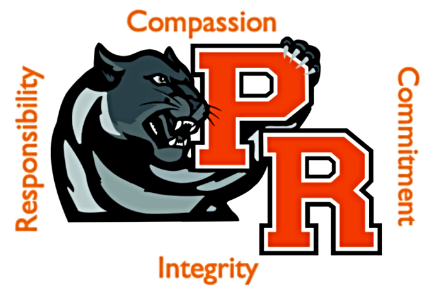 Secondary Design Development - Schedule
Park Rapids Additions and Renovations
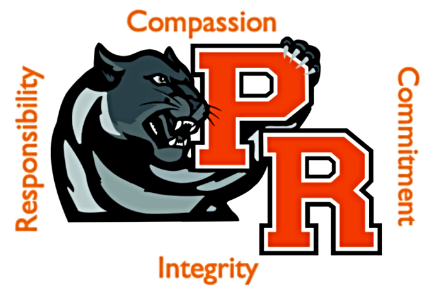 Estimate
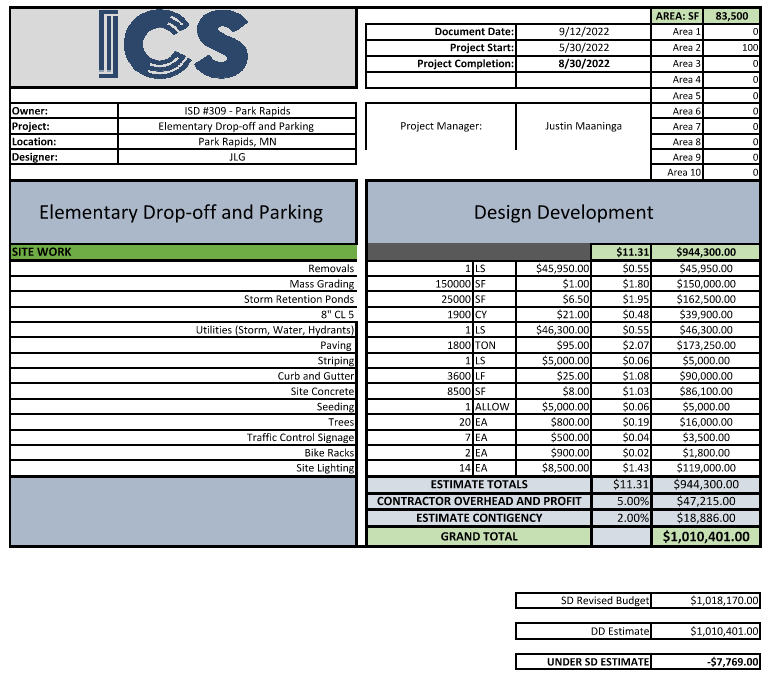 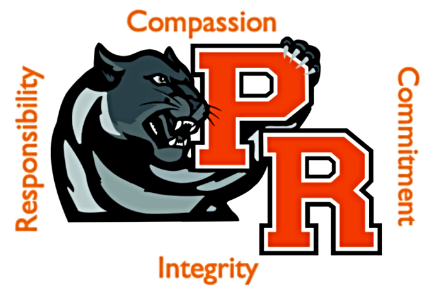 Secondary Design Development
We Recommend to Approve the Century Site Improvements Design Development
     Submission as Presented with the Authorization to Proceed with Construction 
     Documents
Park Rapids Additions and Renovations
Questions?
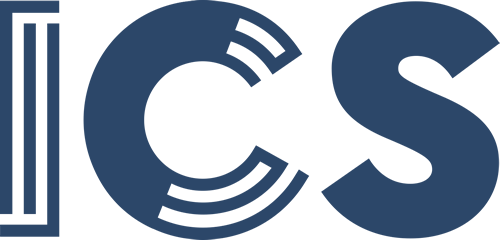